WBS Maths Knowledge Organiser
Unit 17 – Perimeter, area and volume 2
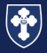 I can …
Keywords
Circumference, radius, diameter, area, sector, arc, perimeter, composite, surface area, volume
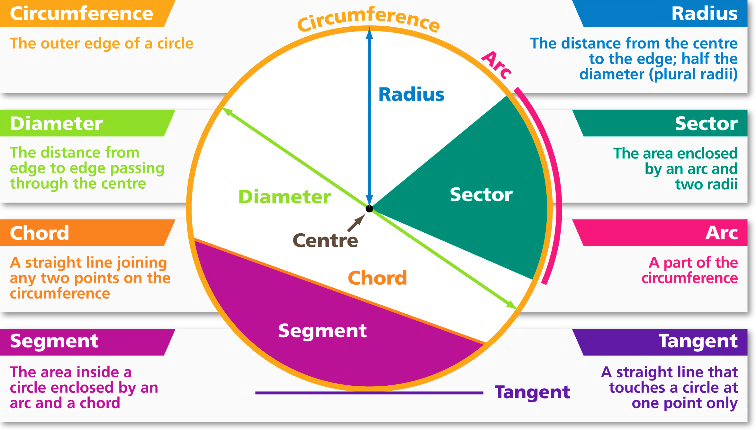 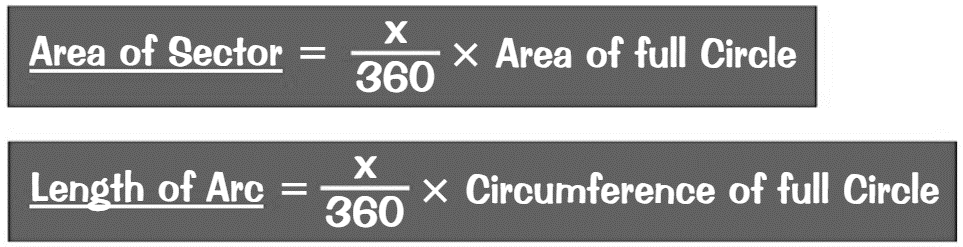 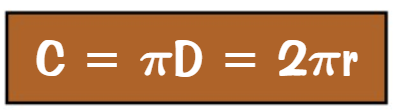 Cherry Pi Delicious
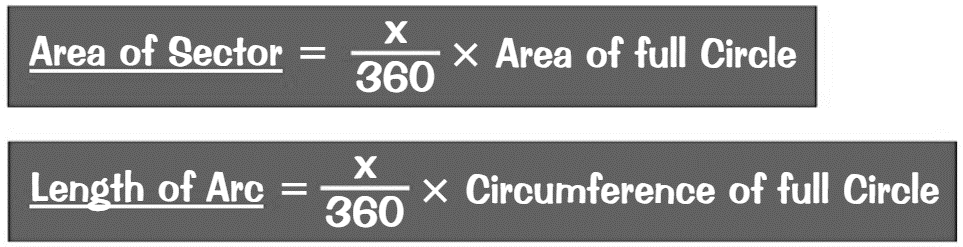 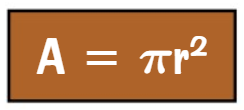 Apple Pi Are Too
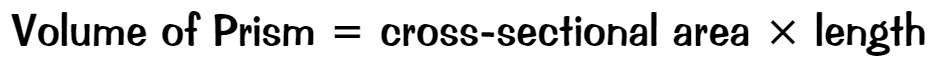 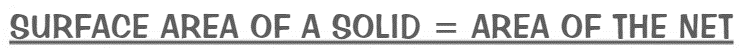 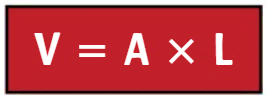 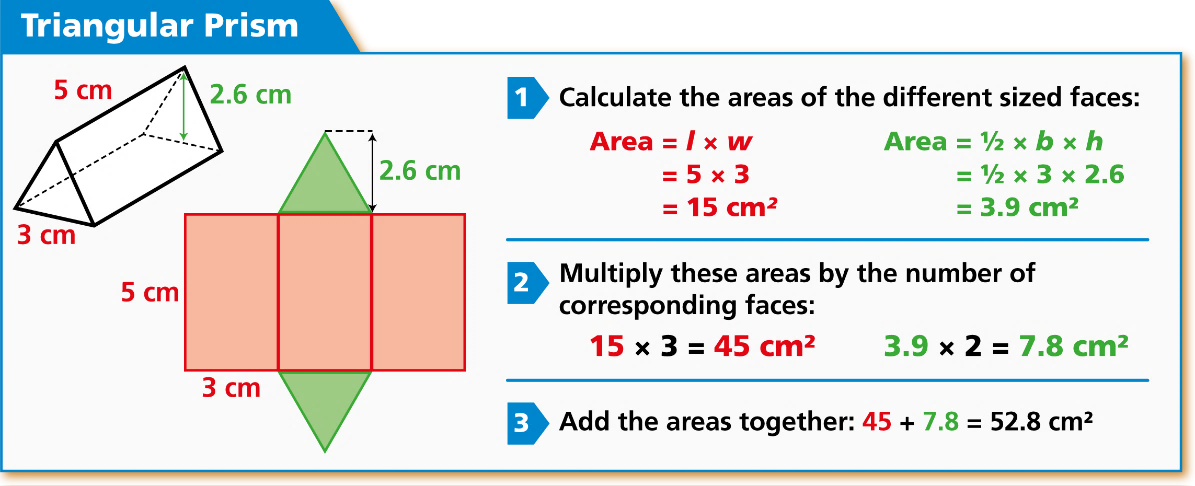 All other surface area and volume formulas will be given to you in the exam.
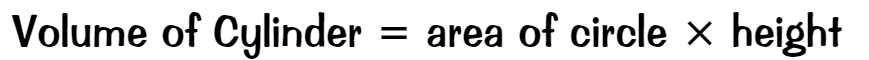 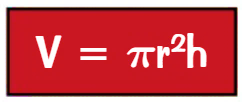 Hegarty maths
534-547, 572-574, 586
Prior Knowledge
Areas of Squares, Rectangles and Triangles; Substitution, Calculator use
Corbett Maths Clip
40-1, 46-7, 58-62, 309-15, 355-61